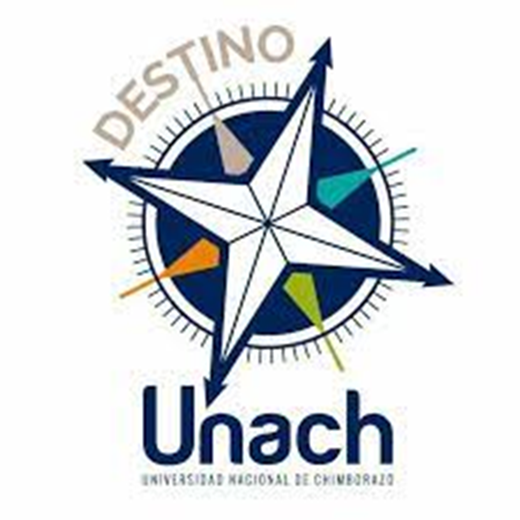 CONTABILIDAD BÁSICA UNIDAD III
LA CONTABILIDAD BÁSICA O GENERAL
La contabilidad básica es única en sus principios y múltiple en sus aplicaciones
La Contabilidad es un conjunto de principios y procedimientos contables fundamentales utilizados para registrar, organizar y analizar las transacciones financieras de una empresa o entidad. Su objetivo es proporcionar información financiera precisa y útil para la toma de decisiones y la presentación de informes financieros.
El tipo de contabilidad a utilizar en una empresa u organización puede depender de las  necesidades específicas que pueden requerir la adopción de enfoques y prácticas contables adicionales o combinados. La contabilidad es una herramienta flexible que se adapta a diversas situaciones y contextos para satisfacer las necesidades de información de los usuarios internos y externos.
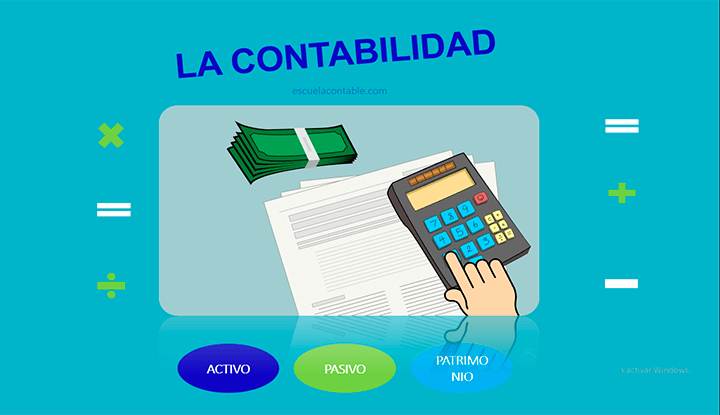 La contabilidad se divide en varias ramas, cada una con un enfoque específico y un conjunto de prácticas y principios. A continuación, te presento un resumen de los principales tipos de contabilidad:

Contabilidad Financiera:
Propósito: Proporcionar información financiera precisa y detallada a los interesados externos, como inversionistas, acreedores y reguladores.
Características:
Preparación de estados financieros (balance general, estado de resultados, flujo de efectivo).
Cumplimiento de normas contables como las Normas Internacionales de Información Financiera (NIIF) o los Principios de Contabilidad Generalmente Aceptados (GAAP).
Ejemplo: Elaboración del balance general para presentar a los accionistas.
Contabilidad de Gestión (o Contabilidad Administrativa):
Propósito: Proporcionar información para la toma de decisiones internas de la empresa.
Características:
Análisis de costos, presupuestos y pronósticos financieros.
Evaluación de la eficiencia operativa y la rentabilidad de proyectos.
Ejemplo: Preparación de un presupuesto anual para la planificación financiera interna.
Contabilidad de Costos:
Propósito: Determinar el costo de producción de bienes o servicios.
Características:
Cálculo y control de costos directos e indirectos.
Análisis de costos fijos y variables.
Ejemplo: Cálculo del costo unitario de producción de un producto.
Contabilidad Fiscal (o Tributaria):
Propósito: Cumplir con las obligaciones fiscales y tributarias de una entidad.
Características:
Cálculo y presentación de declaraciones de impuestos.
Cumplimiento de las leyes y regulaciones fiscales.
Ejemplo: Preparación de la declaración anual de impuestos de una empresa.
Contabilidad Gubernamental:
Propósito: Gestionar y controlar los recursos financieros de entidades gubernamentales.
Características:
Seguimiento de ingresos y gastos públicos.
Cumplimiento de normas y regulaciones gubernamentales.
Ejemplo: Elaboración de informes financieros para un municipio.
Contabilidad Forense:
Propósito: Investigar fraudes y analizar disputas financieras.
Características:
Examen detallado de registros financieros para detectar irregularidades.
Presentación de pruebas en procedimientos legales.
Ejemplo: Investigación de un posible fraude contable en una empresa.
Contabilidad Ambiental:
Propósito: Medir y comunicar el impacto ambiental de las actividades empresariales.
Características:
Evaluación de costos y beneficios ambientales.
Informes de sostenibilidad y responsabilidad social corporativa.
Ejemplo: Análisis del costo ambiental de la producción industrial.
EJEMPLOS DE APLICACIÓN DE LA CONTABILIDAD SEGÚN SU RAMA O ACTIVIDAD
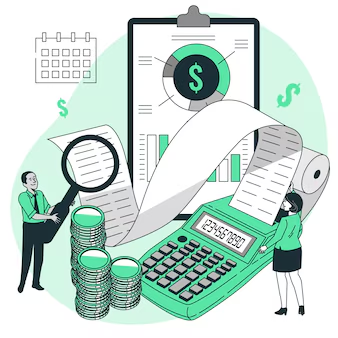 Empresas manufactureras: Las empresas que producen bienes suelen utilizar la contabilidad de costos para determinar los costos de producción de sus productos y calcular el costo de venta, y a su vez deben utilizar la contabilidad general para registra todas las transacciones financieras, incluidos los costos de producción y las ventas.
Empresas de servicios de alimentación: Restaurantes y negocios relacionados pueden utilizar la contabilidad de costos para calcular el costo de los alimentos y bebidas vendidos, mientras que la contabilidad general abarca otros gastos operativos y los ingresos generales.
Las empresas comerciales: Si solo se dedican a la compra y venta de  productos, sin ningún proceso de producción o transformación, generalmente llevan la contabilidad general como su principal forma de contabilidad.
 La razón principal es que no necesitan calcular los costos de producción o realizar análisis de costos complejos, ya que solo se dedican a la compra y venta de productos y es suficiente para mantener un registro adecuado de sus operaciones financieras y cumplir con sus obligaciones fiscales y legales.
Los conceptos y elementos clave de la contabilidad básica incluyen
Para entender a la contabilidad general se debe conocer algunos términos importantes que les va a ayudar a  identificar mejor las cuentas contables:
Cuenta Contable: Las cuentas contables se registran utilizando el sistema de partida doble, lo que significa que cada transacción afecta al menos dos cuentas: una cuenta se debita (aumento) y otra se acredita (disminución). 
Plan o catálogo de cuentas contables: Es  una estructura organizada y sistemática que define todas las cuentas que serán utilizadas en el sistema contable de una empresa u organización
Partida Doble: Toda transacción debe tener al menos un registro en la columna de débito (lado izquierdo de la cuenta) y al menos un registro en la columna de crédito (lado derecho de la cuenta), el valor total de los débitos debe ser igual al valor total de los créditos
Débitos: Es una operación que registra un aumento en el saldo de una cuenta de activo o un decremento en el saldo de una cuenta de pasivo o patrimonio, y es respaldada con un documento (Nota de débito).
Créditos: Registra un aumento en el saldo de una cuenta de pasivo o patrimonio, o un decremento en el saldo de una cuenta de activo, y es respaldada con un documento (Nota de crédito).
PCGA :Conjunto de normas, reglas y procedimientos que establecen las bases para la elaboración de los estados financieros y registros contables de una entidad.
Ente Contable: Se refiere a cualquier entidad, organización o empresa que mantiene registros contables formales para registrar sus transacciones financieras y económicas.
Ente Económico: Se refiere a cualquier unidad identificable que realiza actividades económicas, ya sea produciendo bienes o servicios, distribuyendo recursos o generando ingresos.
Transacciones: Es un evento o acción que involucra un intercambio de bienes, servicios, dinero o derechos económicos entre dos o más entidades. En el contexto contable y financiero, una transacción representa cualquier evento económico que afecta la situación financiera de una empresa u organización y que requiere ser registrado en los libros contables.
Informes Financieros: Son reportes que resumen y presentan la información financiera y contable de una empresa u organización en un período determinado. Estos informes son elaborados siguiendo principios contables y normas establecidas para proporcionar una visión clara y precisa de la situación financiera y el desempeño económico de la entidad
Registro Contable: Es el proceso documentar las transacciones económicas y financieras de una empresa u organización en los libros contables, es la base de la contabilidad y es esencial para mantener un registro sistemático y preciso de todas las operaciones que afectan la situación financiera de la entidad.
Persona Natural obligada a llevar Contabilidad: Son las personas nacionales y extranjeras que realizan actividades económicas y sus ingresos son mayores a $ 100.000 o su capital de trabajo es mayor a $60.000 o sus costos gastos han sido mayores a $80.000, del año siguiente, cuyas obligaciones son llevar una contabilidad con la firma de un contador legalmente autorizado e inscrito en el Registro Único de Contribuyentes (RUC) .
Persona Natural :no obligada a llevar Contabilidad: Contrario a las obligadas a llevar contabilidad, cuyas obligaciones son llevar un registro de ingresos y egresos.
Persona Jurídica:  Es una entidad pública o privada con determinados derechos y obligaciones, pueden ser una sociedad, entidades con o sin fines de lucro, entidades públicas, instituciones educativas, etc.
Registro de Compras: Se registra en el libro diario la compra de productos para su posterior venta
Registro de Ventas: Se registra en el libro diario la venta de productos a los clientes, incluyendo el importe del IVA.
Inventario o existencias de mercadería: Es toda la mercadería que tiene en existencias la empresa (Stock de mercadería)
Inventario Inicial:  Es la cantidad de bienes o productos que una empresa tiene al comienzo de un período contable o financiero. Es el inventario que se registra al inicio del período contable antes de que se realicen compras o ventas adicionales.
Inventario Final: Es la cantidad de bienes o productos que una empresa tiene al final de un período contable o financiero. Representa el inventario que queda sin vender o sin utilizar al finalizar el período contable más las nuevas compras de mercadería.
Cuentas por Pagar: Se registra el monto de las deudas pendientes de pago a los proveedores por las compras realizadas a crédito a corto plazo (pasivo)
Documentos por pagar: Deudas a largo plazo, pagaré, letras de cambio (pasivo)
Cuentas por Cobrar: Se registra el monto de las ventas realizadas a crédito y aún pendientes de cobro por parte de los clientes (activo)
Caja y Bancos: Se registra el flujo de efectivo relacionado con las compras y ventas de productos, así como los pagos y cobros realizados.
Activos: Son los recursos económicos que posee la empresa, como efectivo, cuentas por cobrar, inventario, maquinaria, bienes muebles e inmuebles.
Pasivos: Representan las obligaciones de la empresa, como cuentas y documentos por pagar, préstamos y deudas pendientes de pago.
Patrimonio: Es la diferencia entre los activos y los pasivos de la empresa, lo que representa el valor neto de la entidad.
PATRIMONIO= ACTIVOS TOTALES –PASIVOS TOTALES
Ingresos: Son valores recibidos o valor generado por la venta de bienes o servicios.
Gastos: Son los desembolsos de dinero o valor relacionados con la producción y operación de la empresa (no se recuperan)
Estado de resultados: Resume los ingresos y gastos de la empresa durante un período específico para determinar si ha obtenido beneficios o pérdidas (1 año)
Balance general: Muestra la situación financiera de la empresa en un momento dado, detallando sus activos, pasivos y patrimonio neto.
Caja General: Es un fondo principal de una empresa u organización que se utiliza para manejar las transacciones diarias y los pagos regulares. Es el punto central de control para las operaciones financieras y se suele utilizar para cubrir gastos operativos importantes, como pagos de nómina, pagos a proveedores, servicios públicos, impuestos, entre otros. Las entradas y salidas de dinero en la caja general son generalmente más grandes y están relacionadas con las operaciones cotidianas de la empresa.
Caja chica: Es un fondo o cuenta de dinero en efectivo que una empresa mantiene para manejar pequeños gastos y pagos menores y ocasionales de manera rápida y conveniente.. Su objetivo principal es cubrir gastos pequeños y urgentes, como compras de suministros de oficina, refrigerios para empleados, gastos de transporte o cualquier otro gasto pequeño y no planificado.
Ciclo contable: Es el proceso de registro, clasificación y resumen de las transacciones financieras de la empresa durante un período contable.
OBJETIVOS DE LA CONTABILIDAD BÁSICA
El principal objetivo de la contabilidad es suministrar la información necesaria a los usuarios interesados en la situación o posición financiera y económica de una empresa, en el desarrollo de sus operaciones y en todas aquellas transacciones de las cuales es conveniente tener todo el conocimiento necesario para tomar decisiones. 
Existen usuarios internos y externos de la información contable, serán ejemplo de los usuarios internos, los directores de la empresa, los accionistas, los empleados, jefes departamentales etc.; serán usuarios externos, el gobierno, las entidades crediticias (banco e instituciones Financieras), los proveedores, las entidades de control y vigilancia (Superintendencia de Bancos, compañía, etc.
Cualquier entidad o unidad que tenga una identidad económica  y que pueda llevar a cabo transacciones económicas. Estos entes pueden ser empresas, organizaciones, instituciones gubernamentales, personas individuales u otras entidades que operan en el ámbito económico.
Los objetivos de la contabilidad general son los propósitos fundamentales que guían el registro, análisis y presentación de la información financiera de un ente económico, estos objetivos son esenciales para proporcionar información relevante y precisa sobre la situación económica y financiera de la entidad. Los principales objetivos de la contabilidad general son:
Registro de transacciones: El objetivo primordial de la contabilidad es registrar todas las transacciones económicas que afectan al ente económico. Esto incluye el registro de ingresos, gastos, activos, pasivos y cambios en el patrimonio.
Presentación de informes financieros: La contabilidad busca presentar información financiera de manera clara y comprensible a través de informes financieros como el estado de resultados, el balance general.
Control financiero: La contabilidad ayuda a establecer un sistema de control interno que permite supervisar y evaluar la gestión financiera del ente económico, esto ayuda a prevenir y detectar posibles fraudes, errores y malas prácticas.
ENTE ECONÓMICO
La ecuación contable y sus variaciones
La ecuación contable debe mantenerse en equilibrio en todo momento, lo que significa que la suma de los activos debe ser igual a la suma de los pasivos más el patrimonio neto. Cualquier cambio en un elemento de la ecuación afectará directamente a los otros elementos para que la ecuación siga siendo verdadera. Es importante mantener un registro preciso de todas las transacciones y operaciones financieras para mantener la integridad de la ecuación contable.
PATRIMONIO= ACTIVOS TOTALES –PASIVOS TOTALES
Las variaciones en la ecuación contable se producen cuando hay cambios en los activos, pasivos o patrimonio neto debido a diversas transacciones y eventos económicos. Algunas de las variaciones comunes incluyen:
Variación en los Activos: Cuando la empresa adquiere nuevos activos (compras de inventarios, propiedades, equipos, etc.) o vende activos existentes.
Variación en los Pasivos: Cuando la empresa adquiere nuevas deudas (nuevos préstamos, cuentas por pagar, etc.) o liquida pasivos existentes.
Variación en el Patrimonio: Cuando se realizan aportes adicionales de capital por parte de los propietarios, accionistas o se distribuyen dividendos a los accionistas o se generan utilidades o pérdidas en la empresa.
La cuenta contable, concepto, partes, clasificación, movimiento de cuentas
CUENTA CONTABLE
En contabilidad, se utilizan cuentas contables para llevar un registro ordenado de todas las transacciones financieras que afectan a la empresa, cada cuenta contable tiene un nombre descriptivo y un número único que la identifica. 
Estas cuentas se agrupan en categorías y subcategorías en lo que se conoce como un "Plan de Cuentas".
Las cuentas contables se registran utilizando el sistema de partida doble, lo que significa que cada transacción afecta al menos dos cuentas: una cuenta se debita (aumento) y otra se acredita (disminución). 
Algunos ejemplos de cuentas contables comunes incluyen y que van formando un plan de cuentas
1. Cuentas de activo: efectivo, cuentas por cobrar, inventario, maquinaria, etc.
2.Cuentas de pasivo: cuentas y documentos por pagar, préstamos, deudas pendientes, etc.
3. Cuentas de patrimonio: capital, utilidades, etc.
4. Cuentas de ingresos: ventas, ingresos por servicios, etc.
5. Cuentas de gastos: salarios, suministros de oficina, alquiler, etc
PLAN DE CUENTAS Y LA PARTIDA DOBLE
1.                 ACTIVO                                      		GRUPO
1.1.              ACTIVOCORRIENTE                  	 	SUBGRUPO
1.1.1.            CAJA                                          		CUENTA CONTABLE
1.1.1.01        CAJA GENERAL                        	 	SUBCUENTA
1.1.1.02        BANCOS                                   		SUBCUENTA
1.1.1.02.01    BCO PACIFICO                         		AUXILIAR

2. 	        PASIVO				GRUPO			
2.1                PASIVO CORRIENTE			SUBGRUPO
2.1.1             CUENTAS Y DOCUMENTOS POR PAGAR	CUENTA CONTABLE
2.1.1.01          CUENTAS POR PAGAR			SUBCUENTA
2.1.1.01.01      PROVEEDOR “A”			AUXILIAR
2.1.1.02          DOCUMENTOS POR PAGAR 		SUBCUENTA        


OBSERVAR PLAN DE CUENTAS PROPUESTO
CICLO O PROCESO CONTABLE
ESTADO DE SITUACION INICIAL
LIBRO DIARIO
LIBRO MAYOR A DOBLE FOLIO O MAYOR  EN T
BALANCE DE COMPROBACION
BALANCE GENERAL
      -INDICADORES SITUACION FINANCIERA
ESTADO DE PERDIDAS Y GANANCIAS
Comprobantes o documentos fuente; importancia, clasificación requisitos.
Estados de situación inicial
SE REGISTRA TODOS LOS VALORES INICIALES QUE UNA EMPRESA O ENTIDAD, INICIA SUS ACTIVIDADES COMERCIALES, ES DECIR REGISTRA TODO LO QUE LA EMPRESA POSEE YA SEA A FAVOR (COBRAR) O EN CONTRA (POR PAGAR)
Estados de situación inicial, concepto, formas de presentación.
Libro diario, concepto, diseños, asientos simples, compuestos y mixtos.
Es un documento numerado, que le permite registrar en forma cronológica todas las transacciones realizadas por la empresa, el libro diario es el registro contable PRINCIPAL en cualquier sistema contable, en el cual se anotan todas las operaciones, se registrarán cuentas de ingresos como de gastos.
MODELO LIBRO DIARIOEMPRESA “COCODRILOSdel 1 ENERO AL 31 DCBRE 2022
LIBRO MAYOR O MAYORIZACIÓN
El libro mayor precisamente lo que hace es eso; anotar las cantidades que intervienen en los asientos en su correspondiente cuenta del libro mayor, representada por una T.
El libro más importante en cualquier contabilidad, en el que se registran cuentas individuales de los bienes materiales, derechos y créditos que integran el activo, pasivo, patrimonio, ingresos y gastos
 En dicho libro se registran todas las transacciones anotadas en el diario principal o en los diarios.
LIBRO MAYOR EN “T”
LIBRO MAYOR A DOBLE FOLIO
El balance de comprobación, concepto, formas de presentación
Un balance de comprobación es un instrumento financiero que se utiliza para visualizar la lista del total de los débitos y de los créditos de las cuentas, junto al saldo de cada una de ellas (ya sea deudor o acreedor). De esta forma, permite establecer un resumen básico de un estado financiero.
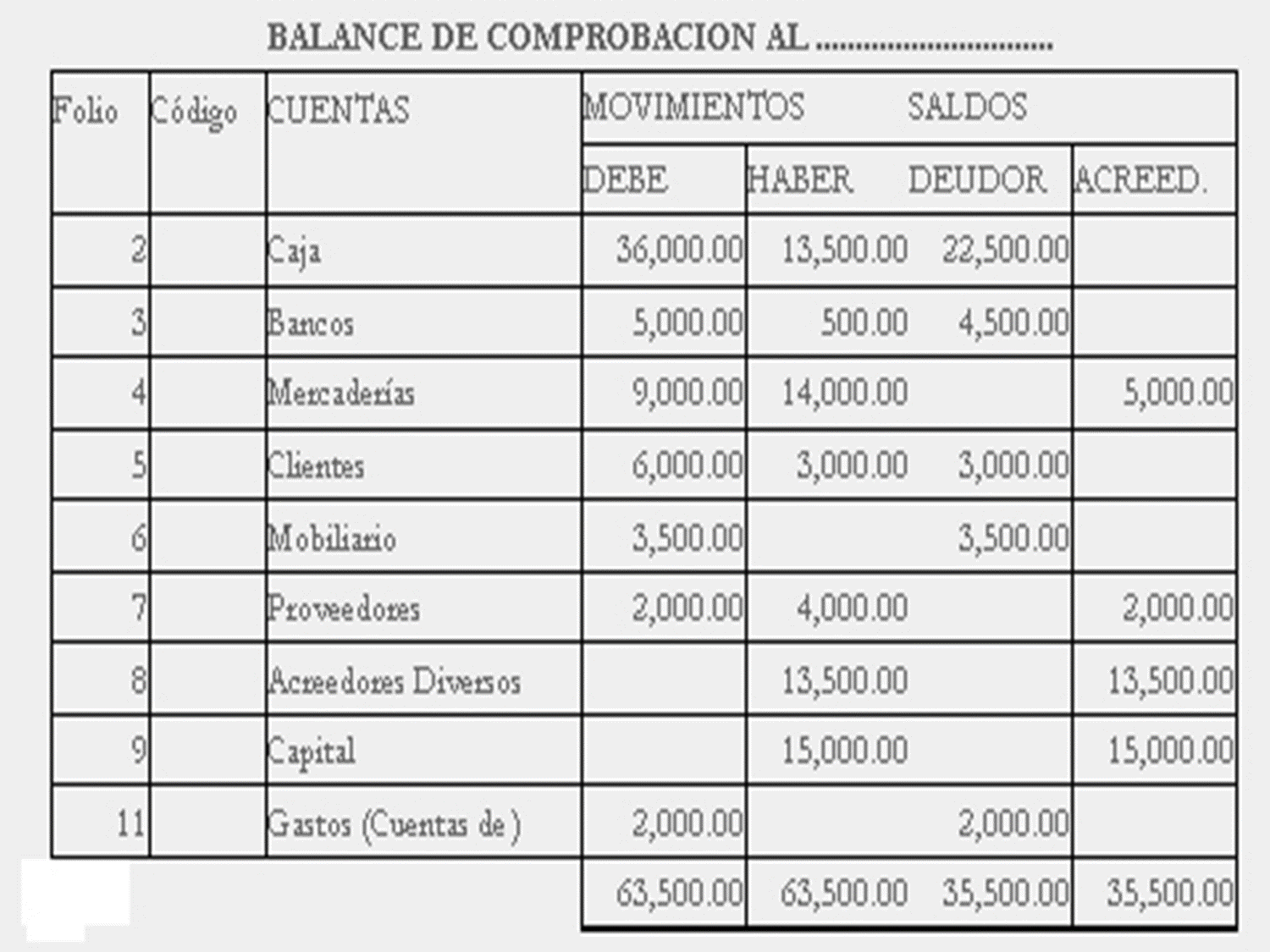 ELABORACIÓN DE ESTADOS FINANCIEROSconceptos, objetivos, importancia y clases.
BALANCE GENERAL-CUENTAS DE ACTIVO, PASIVO Y PATRIMONIO
ESTADO DE RESULTADOS-CUENTAS DE INGRESOS Y GASTOS-RESULTADOS
El Balance General
El balance general,  o estado de situación patrimonial es un informe financiero contable que refleja la situación de una empresa en un momento determinado.
El estado de situación financiera se estructura a través de tres conceptos patrimoniales, el activo, el pasivo y el patrimonio neto, desarrollados cada uno de ellos en grupos de cuentas que representan los diferentes elementos patrimoniales.
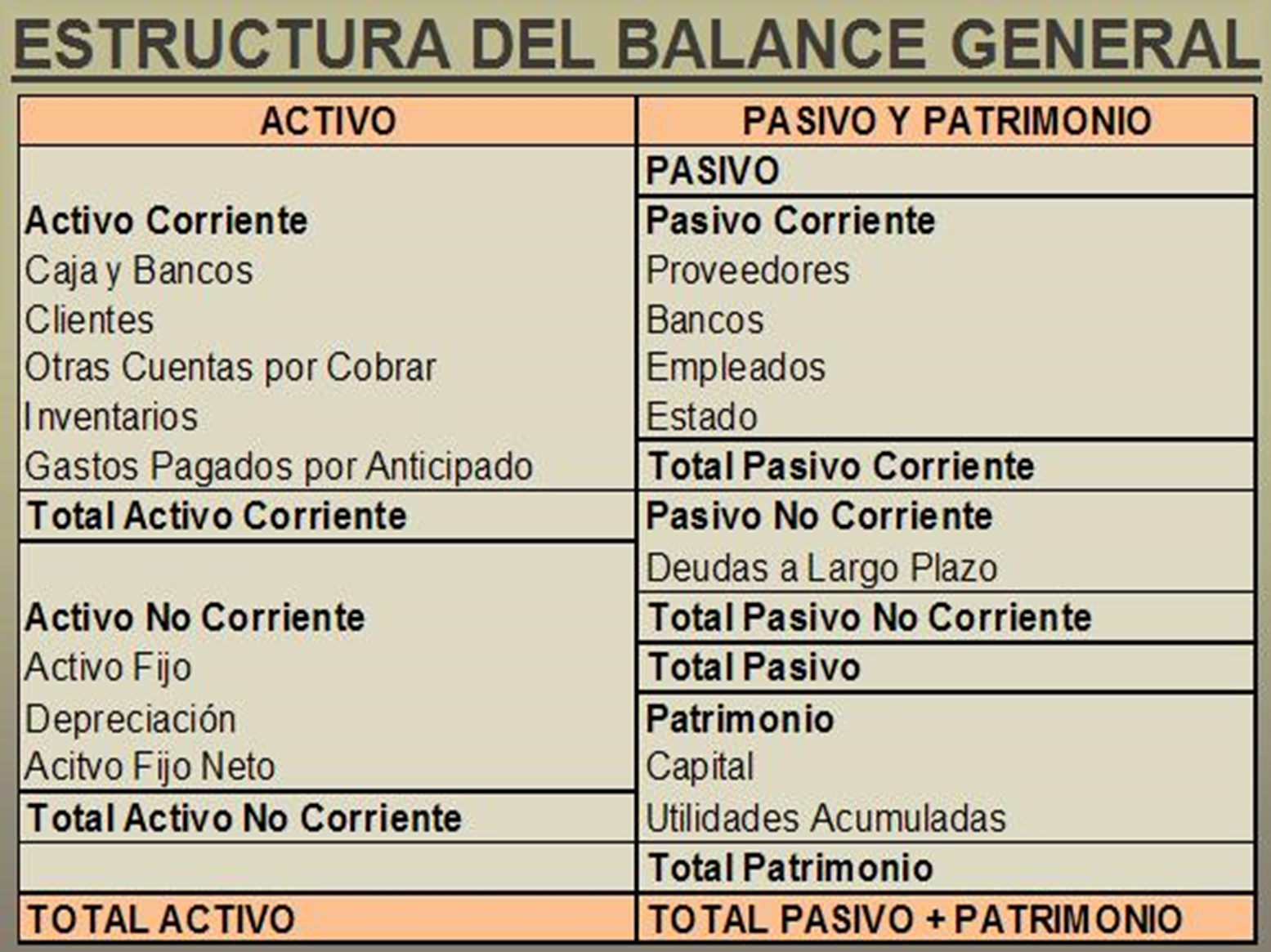 El Balance o estado de pérdidas y Ganancias
El estado de resultado o estado de pérdidas y ganancias es un documento contable que muestra detalladamente y ordenadamente la utilidad o perdida del ejercicio.
La primera parte consiste en analizar todos los elementos que entran en la compra-venta de mercancía hasta determinar la utilidad o pérdida del ejercicio en ventas. Esto quiere decir la diferencia entre el precio de costo y de venta de las mercancías vendidas.
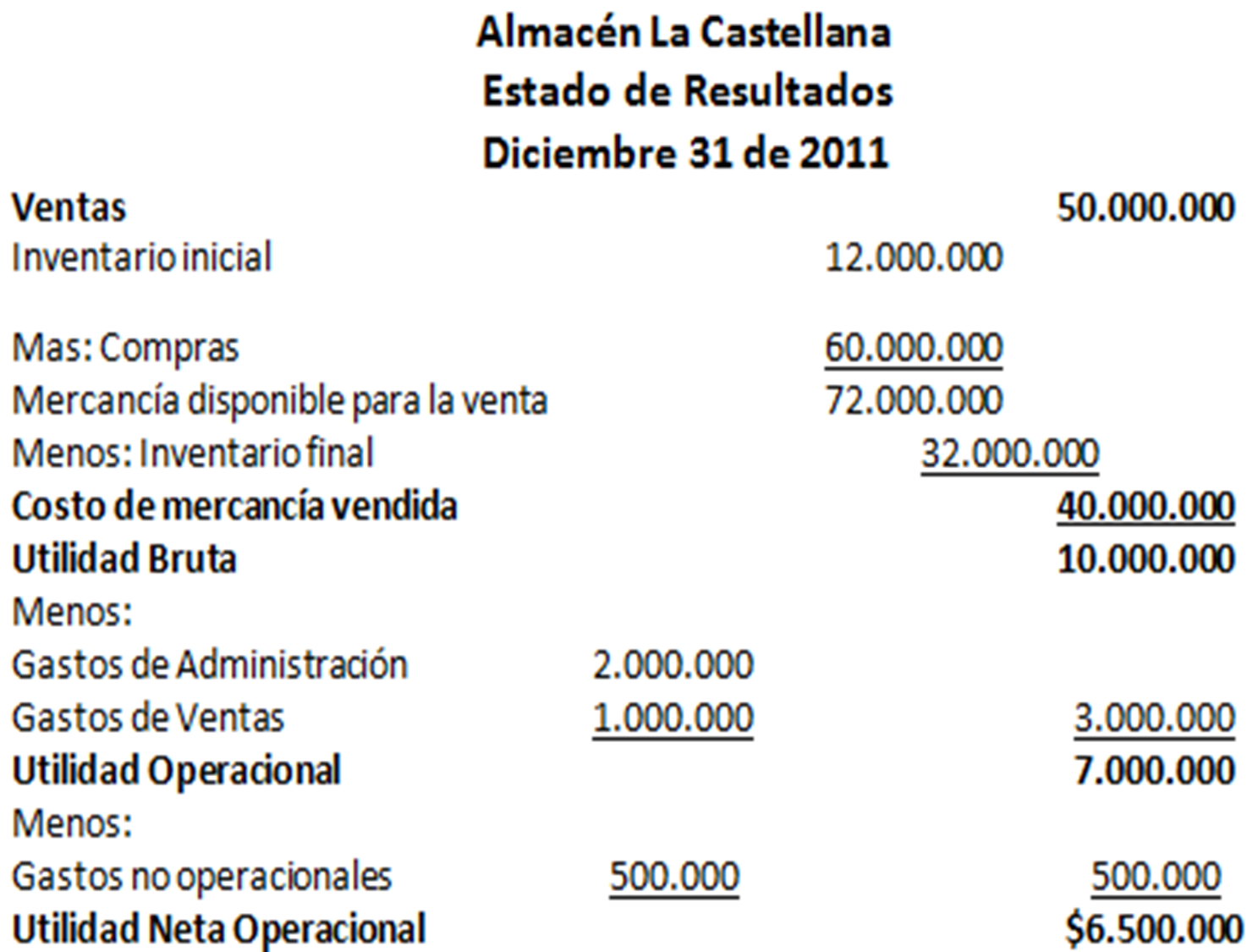 QUE ES IVA(IMPUESTO AL VALOR AGREGADO) 12%
(I.V.A) posee un inteligente sistema de recaudación para es Estado mediante el S.R.I.
Todos los bienes que son transformados de su estado natural, los bienes que estén destinados a la comercialización y los servicios que generen utilidad.
Esta tarifa del 12% generalmente se aplica al impuesto al valor agregado (IVA) o al impuesto sobre bienes y servicios en algunos países. El IVA es un impuesto que se añade al precio de la mayoría de bienes y servicios en cada etapa de la cadena de producción o distribución, y luego es pagado por el consumidor final. 
Los bienes y servicios que se gravan con una tarifa del 12% implicarían que, al comprar esos bienes o servicios, se agregará un 12% adicional al precio original.
Ejemplos de bienes y servicios que pueden estar gravados con una tarifa del 12% incluyen:
Productos de consumo general como alimentos procesados, productos de limpieza, utensilios de cocina, etc.
Servicios profesionales como servicios médicos (si realiza una actividad distinta que no es atender pacientes, por ejemplo, venta de productos, venta de lentes, conferencias, renta de equipo)  , servicios de abogados, servicios de consultoría, etc.
Algunos electrodomésticos y dispositivos electrónicos, ropa, calzado, electrodomésticos, etc
Transporte público y servicios de transporte (Los de transporte nacional terrestre y acuático de pasajeros y carga, así como los de transporte internacional de carga y el transporte de carga nacional aéreo desde, hacia y en la provincia de Galápagos)
Se encuentran gravados con tarifa cero los siguientes servicios:
Todos los productos que no son tratados, es decir, de origen natural. 
 1.- Los de transporte nacional terrestre y acuático de pasajeros y carga, así como los de transporte internacional de carga y el transporte de carga nacional aéreo desde, hacia y en la provincia de Galápagos. Incluye también el transporte de petróleo crudo y de gas natural por oleoductos y gasoductos; 
2.- Los de salud, incluyendo los de medicina prepagada y los servicios de fabricación de medicamentos;
 3.- Los de alquiler o arrendamiento de inmuebles destinados, exclusivamente, para vivienda, en las condiciones que se establezca en el reglamento; 
4.- Los servicios públicos de energía eléctrica, agua potable, alcantarillado, los de recolección de basura; y, de riego y drenaje previstos en la Ley Orgánica de Recursos Hídricos, Usos y Aprovechamiento del Agua;
 5.- Los de educación en todos los niveles; 
Esto significa que, aunque se vendan o proporcionen estos bienes o servicios, no se agrega ningún impuesto adicional al precio original.
6.- Los de guarderías infantiles y de hogares de ancianos; 
7.- Los religiosos;
 8.- Los servicios artísticos y culturales de acuerdo con la lista que, mediante Decreto, establezca anualmente el presidente de la República.
9.- Los funerarios;
 10.- Los administrativos prestados por el Estado y las entidades del sector público por lo que se deba pagar un precio o una tasa tales como los servicios que presta el Registro Civil, otorgamiento de licencias, registros, permisos y otros;
 11.- Los espectáculos públicos;
ANÁLISIS FACTURA COMERCIALEMPRESA LOS PILAS COM-CActividad económica compra-venta de producto primera necesidad
Asiento prototipo cuando ala empresa genera pérdidas
PÉRDIDA DEL PRESENTE EJERCICIO 		 xxxxxxxxxx
		 PÉRDIDAS Y GANANCIAS                                 XXXXXXXXX	            	
P/R la pérdida del presente ejercicio
Asiento prototipo cuando ala empresa genera UTILIDAD
PÉRDIDAS Y GANANCIAS		 xxxxxxxxxx
                UTILIDAD DEL PRESENTE EJERCICIO           XXXXXXXXX
	            	
P/R la utilidad del presente ejercicio
Asientos prototipo contabilidad por el sistema de cuenta múltiple
ASIENTO CONTABLE  VENTAS

________________  x  __________________

Caja, Bancos, Clientes                                        XXXX
	    Ventas                                                                  XXXX
                IVA Cobrado o IVA en ventas                                                    XXXX
Para registrar la venta de mercaderías.
ASIENTO CONTABLE  DEVOLUCIÓN EN VENTAS
______________    x   ____________

Devolución en Ventas                               XXXX                
IVA Cobrado                                                XXXX
                       Caja                                                     XXXX
Para registrar la devolución de mercaderías vendidas.
ASIENTO CONTABLE  VENTAS CON DESCUENTO
___________  x  ______________

Caja, Bancos, Clientes                                      XXXX
Descuento en Ventas                                       XXXX
                Ventas                                                            XXXX
                IVA Cobrado                                                   XXXX
Para registrar la venta de mercaderías con descuento.
ASIENTO CONTABLE COMPRAS
__________  x  _________________
Compras                                                        XXXX
IVA Pagado                                                     XXXX
                Caja, Bancos, proveedores                            XXXX
 Para registrar la compra de mercaderías.
ASIENTO CONTABLE  DEVOLUCION  EN COMPRAS

_________________  x  ____________________

Caja, Bancos, Proveedores                                     XXXX
                     Devolución en compras                                 XXXX
                      IVA Pagado
 Para registrar la devolución de mercaderías comprada.
ASIENTO CONTABLE COMPRA CON DESCUENTO

_________________  x  _____________________

Compras                                                             XXXX
IVA Pagado                                                         XXXX
           Caja, Bancos, Proveedores                                         XXXX
       Descuento en Compras                                              XXXX
 Para registrar la compra de mercaderías con descuento.
ASIENTO CONTABLE TRANSPORTE EN COMPRAS

_____________________  x  __________________

Transporte en Compras                                 XXXX
        Caja, Bancos                                                    XXXX 
Para registrar el pago de transporte para el traslado de  mercadería.
COSTO DE VENTAS

Cuenta de naturaleza deudora, en este sistema no es considerada cuenta de movimiento en el proceso, se la utiliza como cuenta puente para determinar la pérdida o la utilidad bruta en ventas
CALCULO DEL COSTO DE VENTAS

Inventario Inicial                                                                    10.000
(+) Compras netas                                                              +  61.500
(=) Compras Brutas                           = 60.000
(+) Transporte en Compras              +   3.000
(-) Devoluciones en Compras          -   (1.000)
(-) Descuentos en Compras             -     (500)
(=) Disponible para la ventas                                              =  71.500
(-) Inventario Final                                                                -   ( 8.000)
 (=) Costo de ventas                                                             =    63.500
CALCULO DE LAS VENTAS NETAS

Ventas  Brutas                                  500.000  
(-) Devoluciones en Ventas             (10.000)
(-) Descuentos en Ventas                     (800)
(=) Ventas Netas                              489.200
DETERMINAR MI UTILIDAD BRUTA EN VENTAS Y LA UTILIDAD O PÉRDIDA EL PRESENTE EJERCICIO
PROPUESTA DE UN CASO PRÁCTICOEMPRESA COMERCIAL
MUCHAS GRACIAS